New data on experiments at the SHE Factory
 
N. Kovrizhnykh

Flerov  Laboratory  of  Nuclear  Reactions  JINR
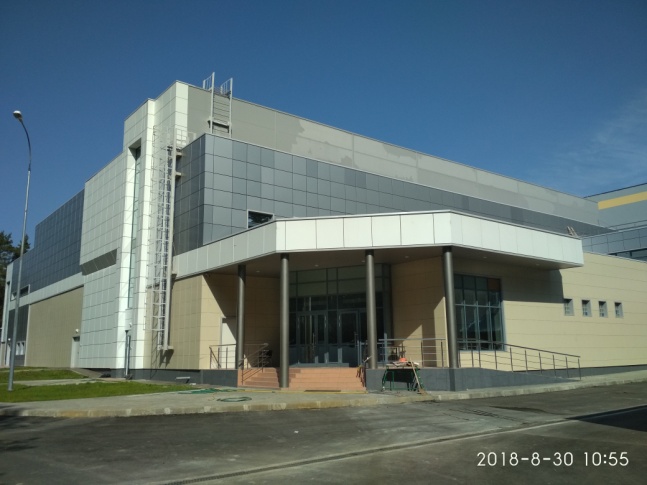 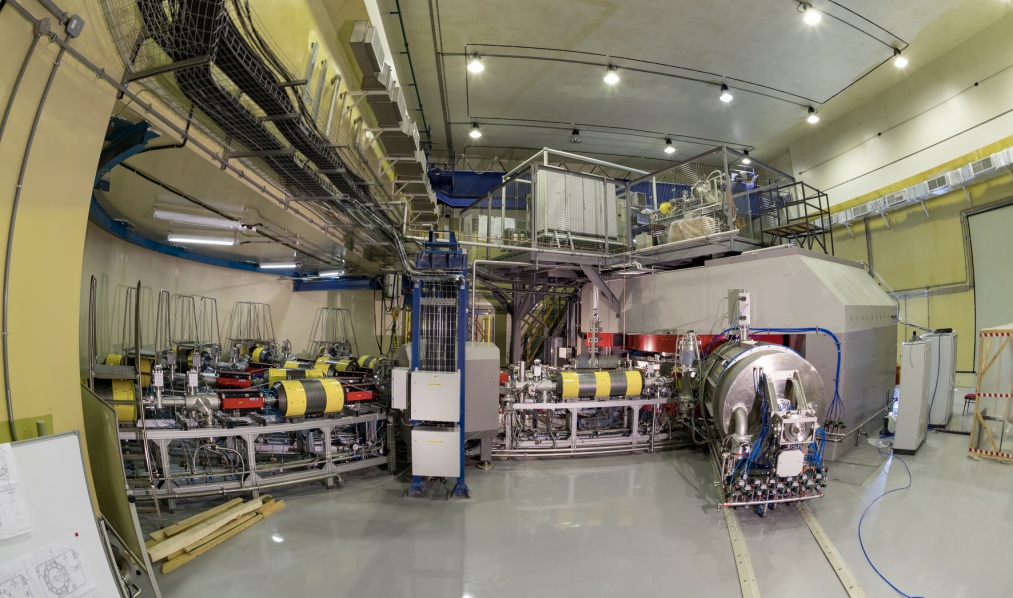 DC280
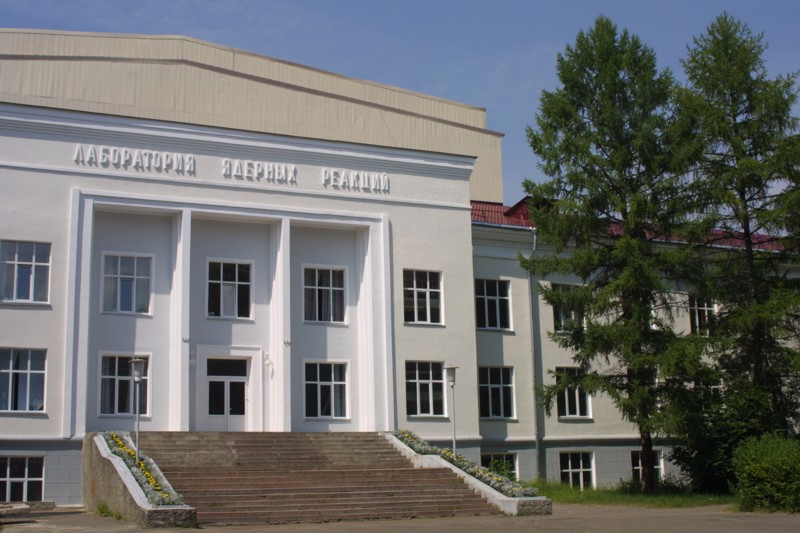 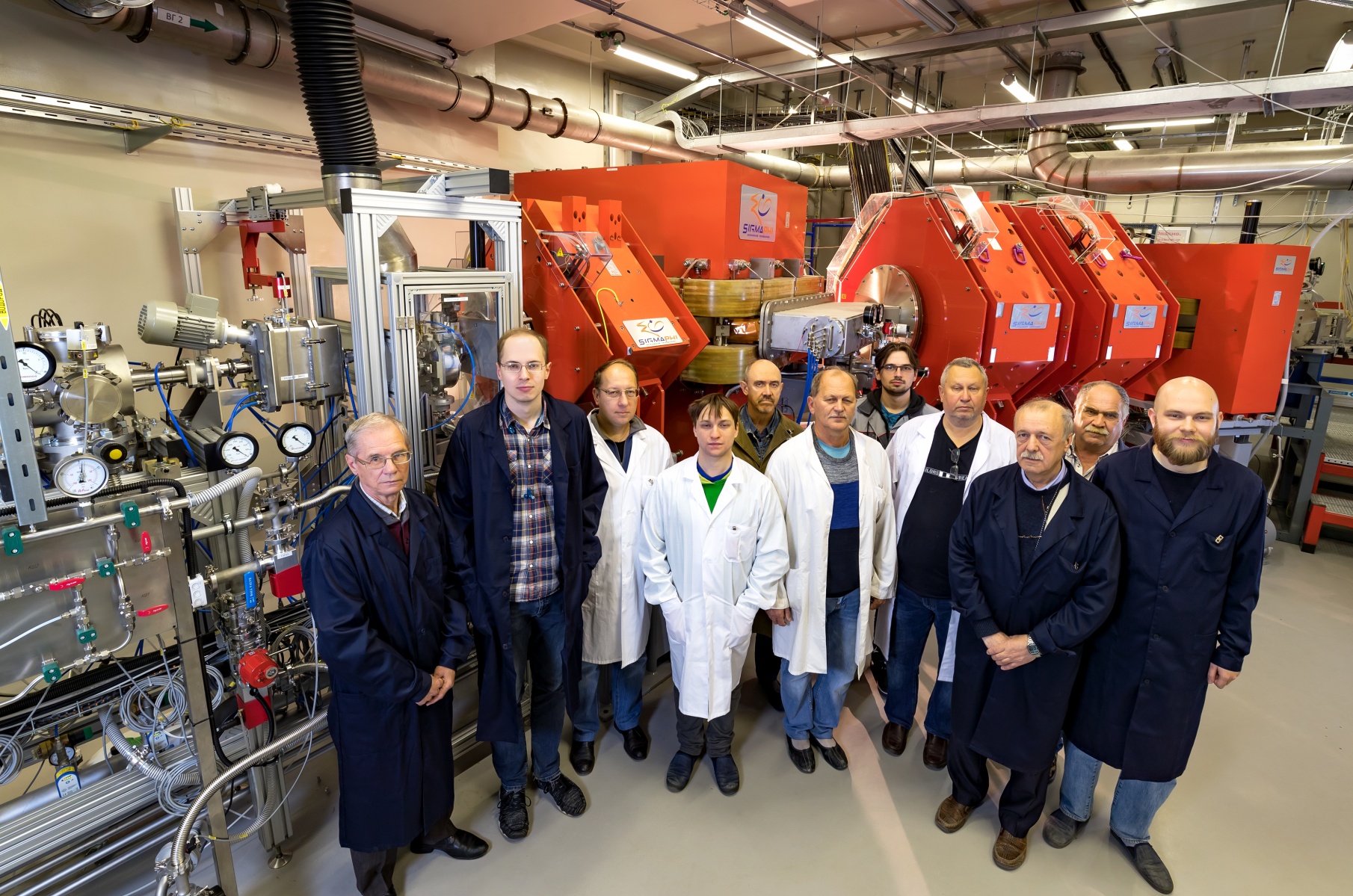 DGFRS-2
55th meeting of the PAC for Nuclear Physics
27 January 2021
At  the  end  of  2020
Testing of the DGFRS-2 separator has been completed

Optimal parameters of Q1, D1, Q2, Q3, D2
The widths of X and Y distributions
Optimal gas pressure
Dispersions of D1 and D2
Transmission
Background particle suppression factors
Systematics of charges
Programs for calculation of the 
DGFRS-2 transmission



Beginning of experiments on the synthesis of 
Mc (Z=115) isotopes in the
243Am+48Ca reaction
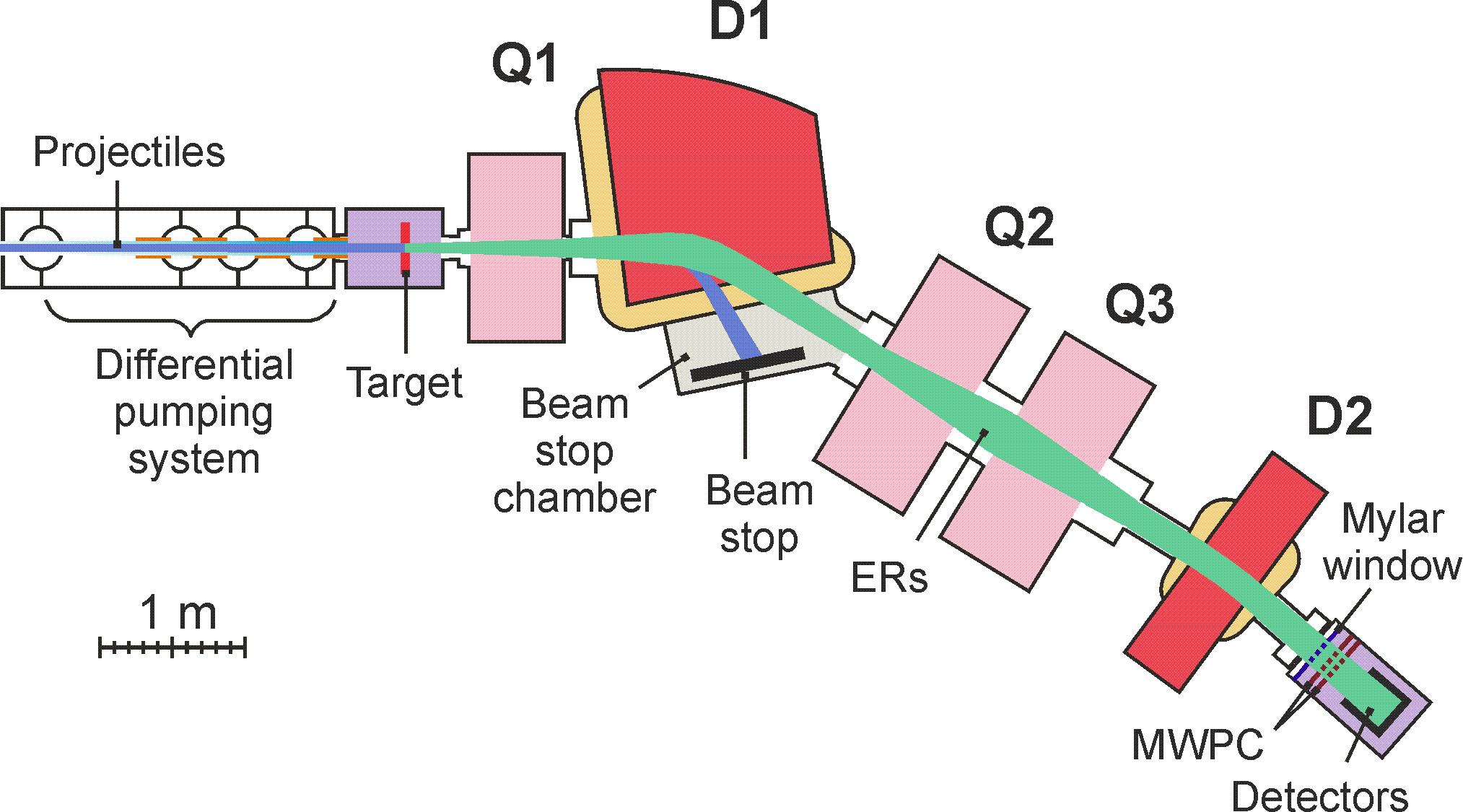 DGFRS-2
48220 mm  DSSD & 60120  mm SSSD
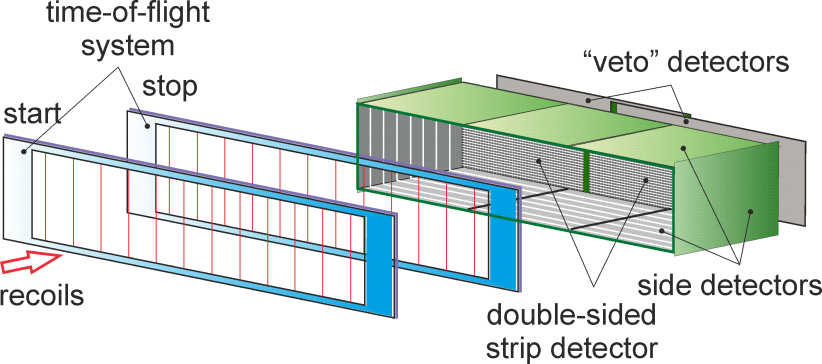 Results  of the  first  experiment
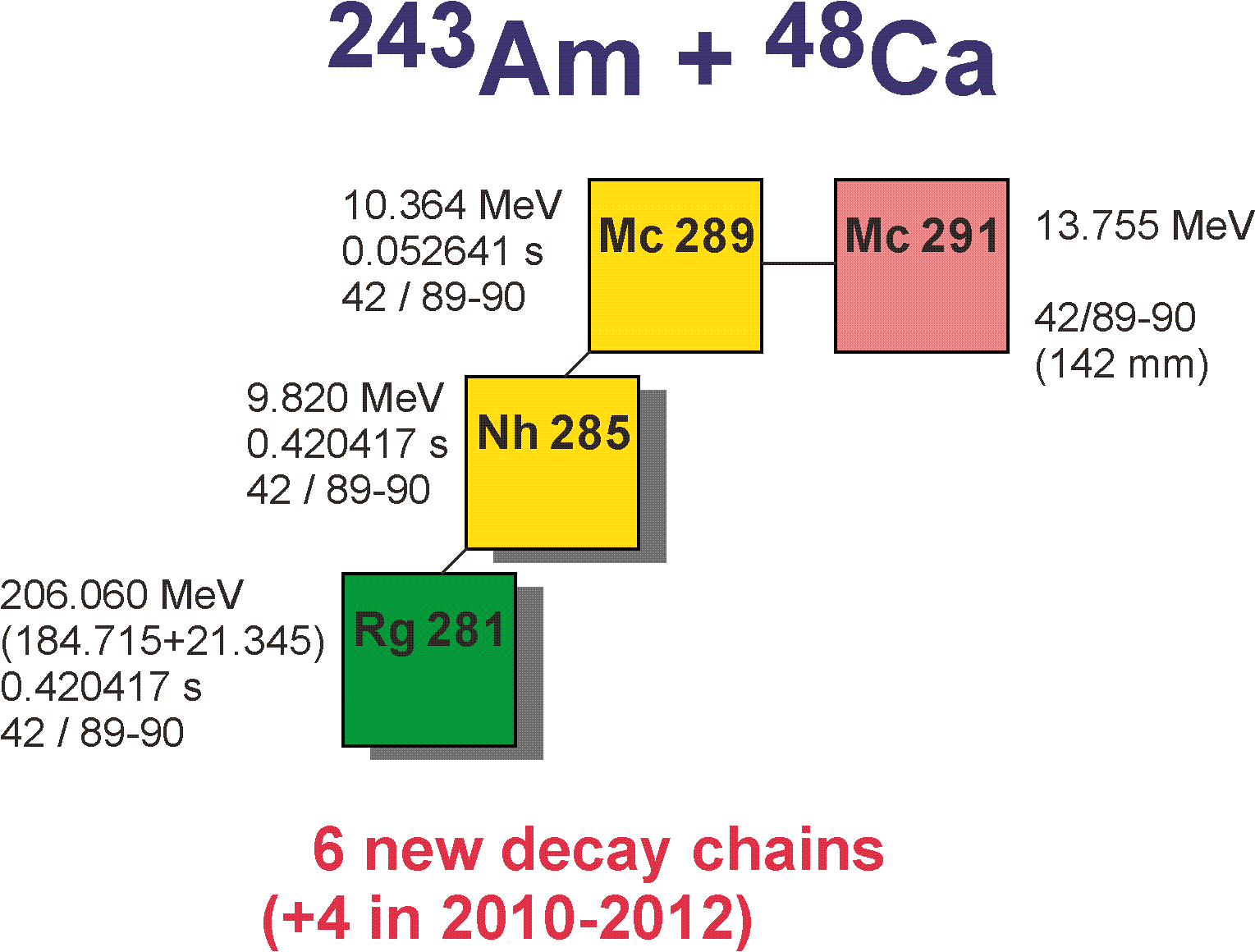 I = 1.2-1.3 pmA    15-cm  target
293Ts: 16 (DGFRS)+2 (TASCA)
2+2 a of 281Rg
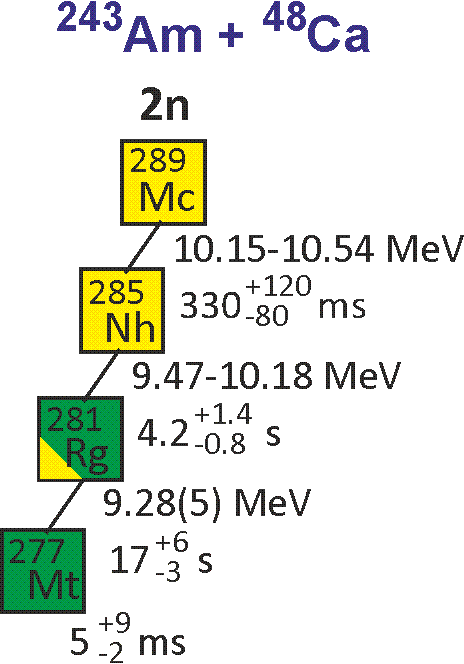 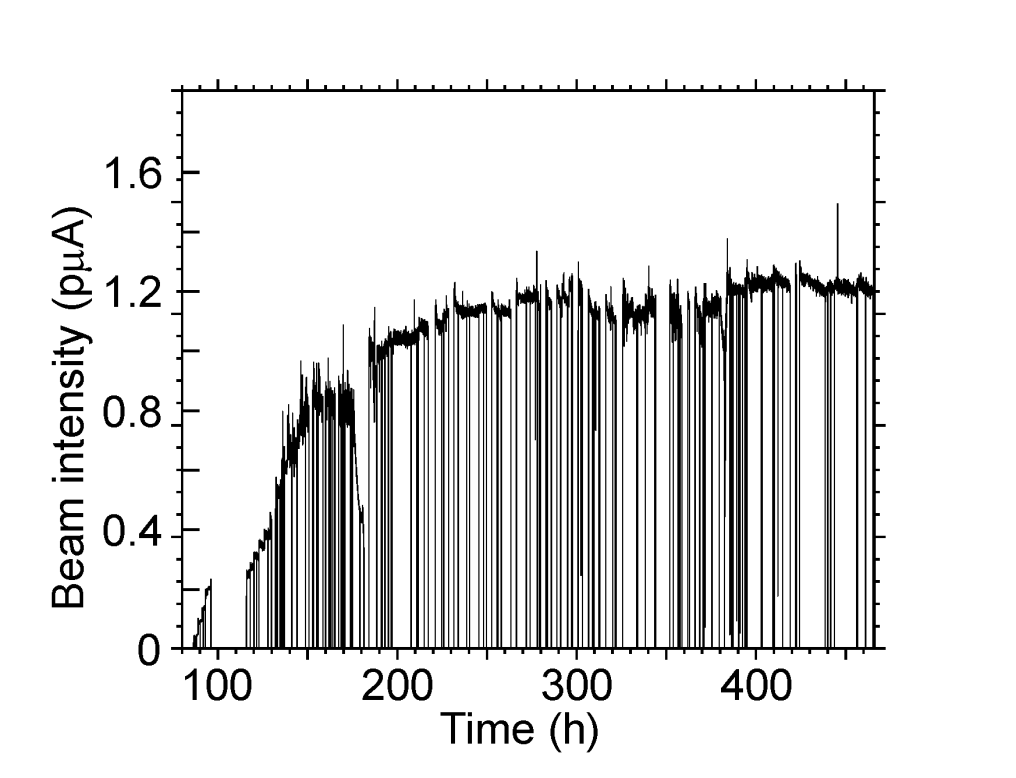 Comparison  of  results  at  the  same  48Ca  energy
Important  technical  questions:

Transmission

Image size on detector

Background

Systematics of charge states

Test of digital and analog data acquisition systems
Excitation function for the 2n-evaporation channel
  - Observation of a decay of 281Rg
289Mc :14
DGFRS, TASCA, BGS
no a of 281Rg
Results  of the  first  experiment
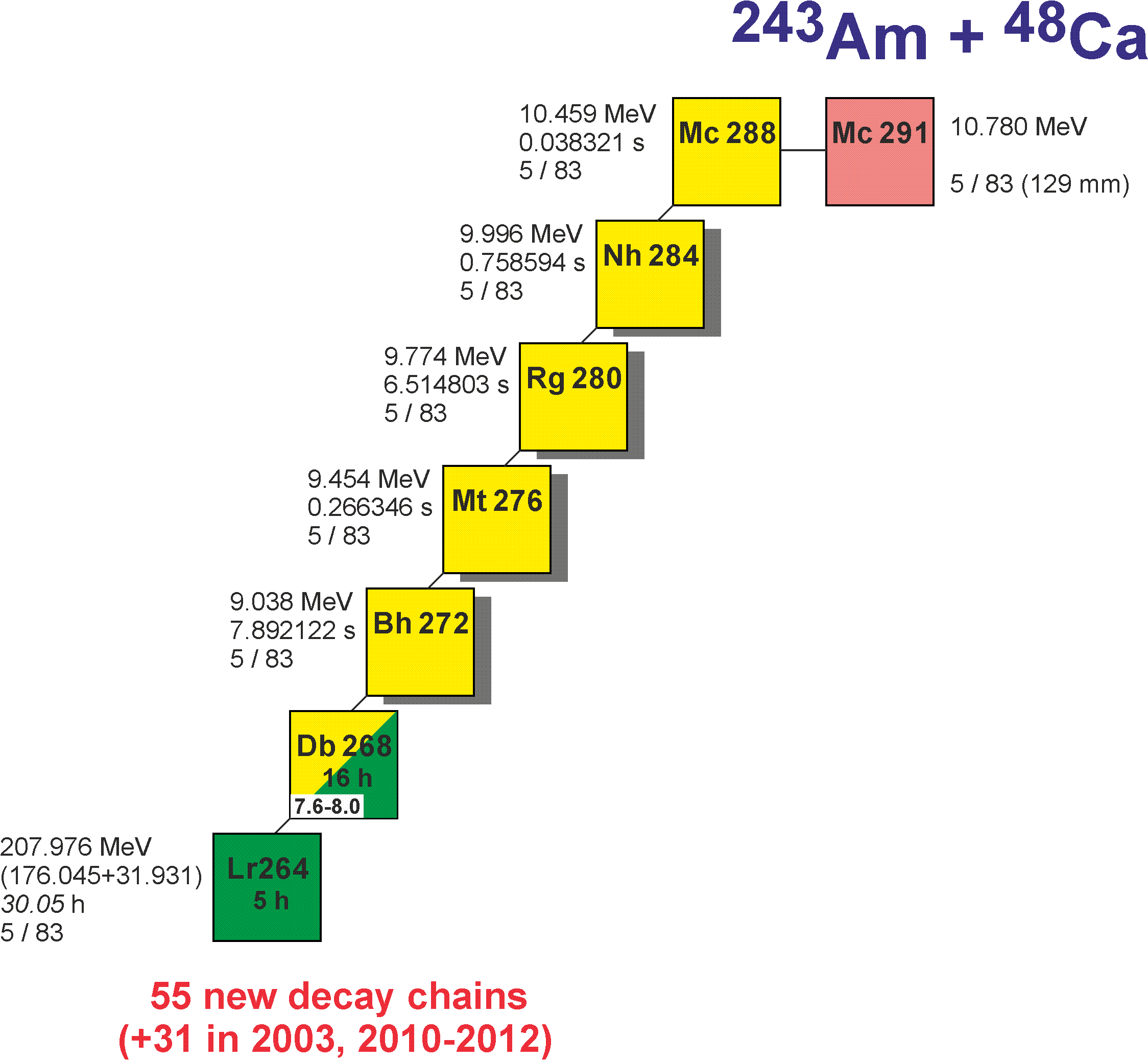 I = 1.2-1.3 pmA   15-cm  target
- Excitation function for the 3n-evaporation channel
- Level of cross section for the pxn channel
- Level of EC branch for 288Mc and 284Nh
- Two decay times of 276Mt
- a decay of 268Db !
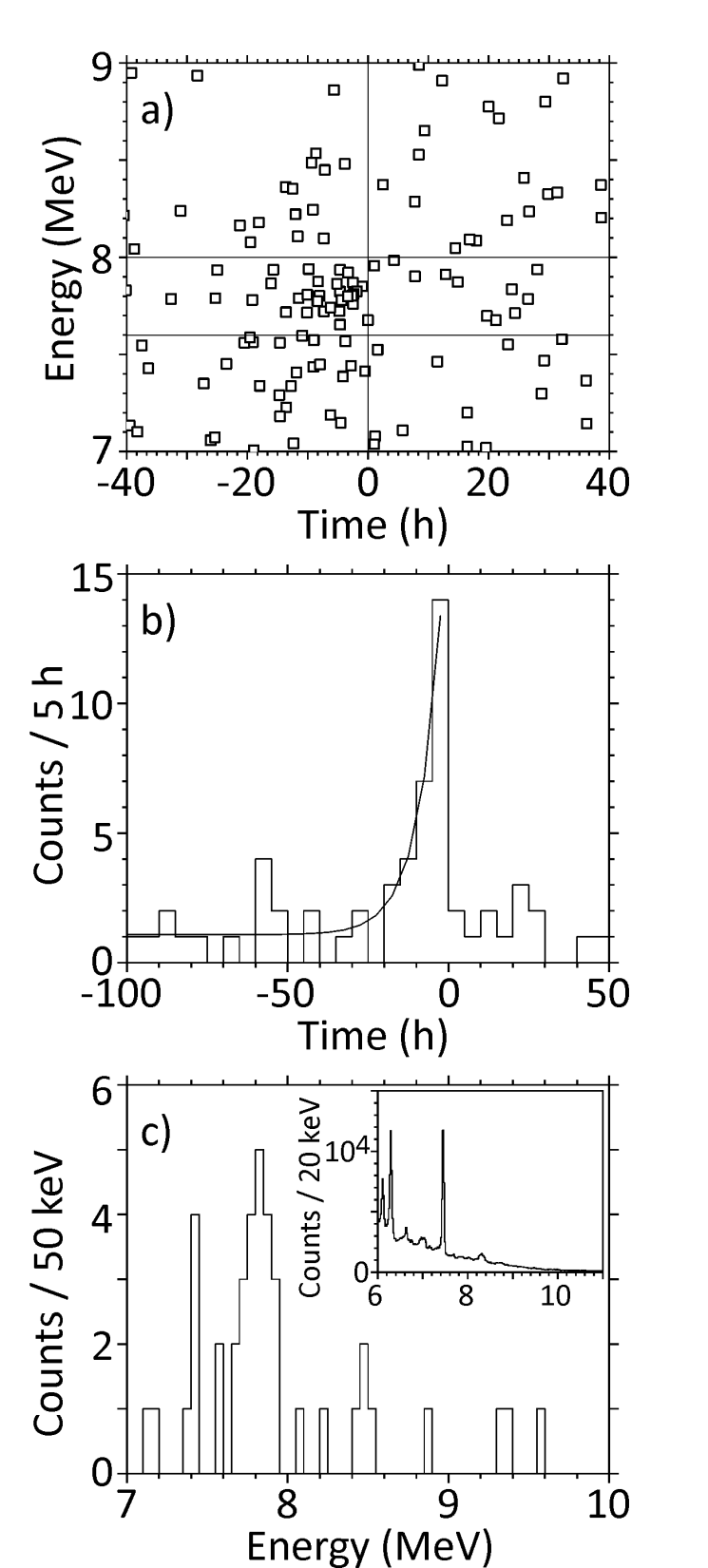 a-like events:
Ea vs t of SF
First observation of
a decay of 268Db and new isotope 264Lr
Time distribution 
a-like events
Ea = 7.6-8.0 MeV
T1/2 (264Lr, SF) = 4.9          h

ba (268Db) = 55       %

T1/2 (268Db) = 16     h
+2.1
1.3
+20
15
+6
4
Energy distribution 
a-like events
T = 5 h
Reaction  243Am(48Ca,2-3n)288,289Mc

Decay properties of 9 isotopes
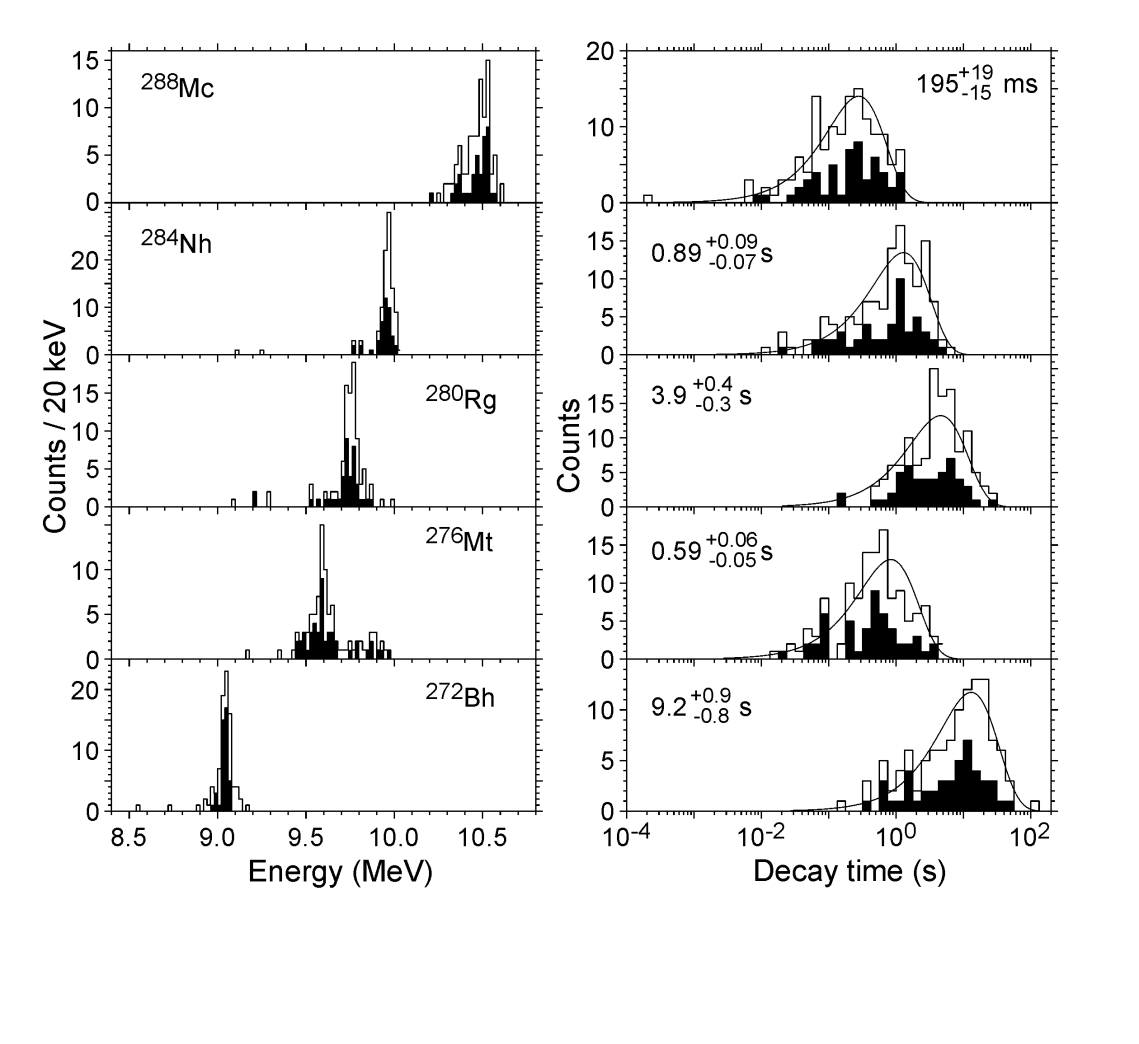 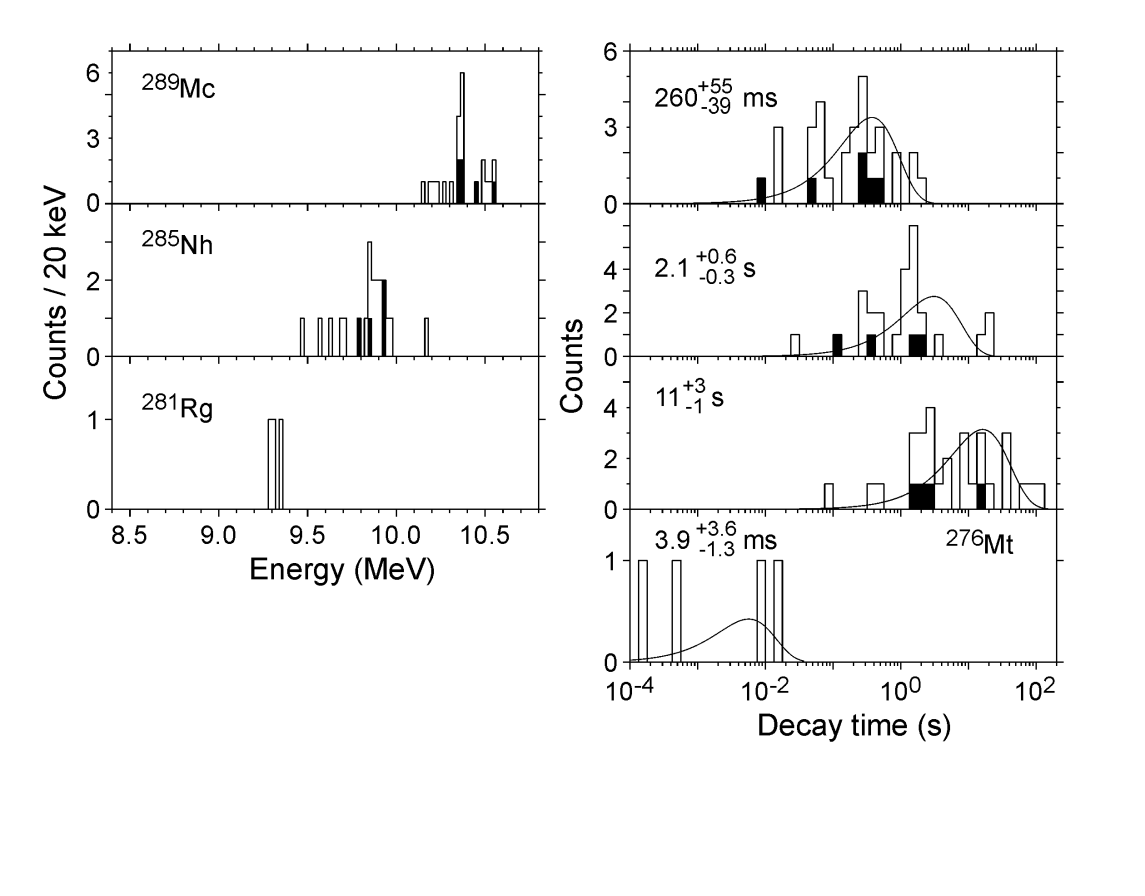 Reaction  243Am(48Ca,4-5n)286,287Mc

New isotope 286Мс
First observation of SF  of  279Rg
Decay properties of nuclei
Excitation functions
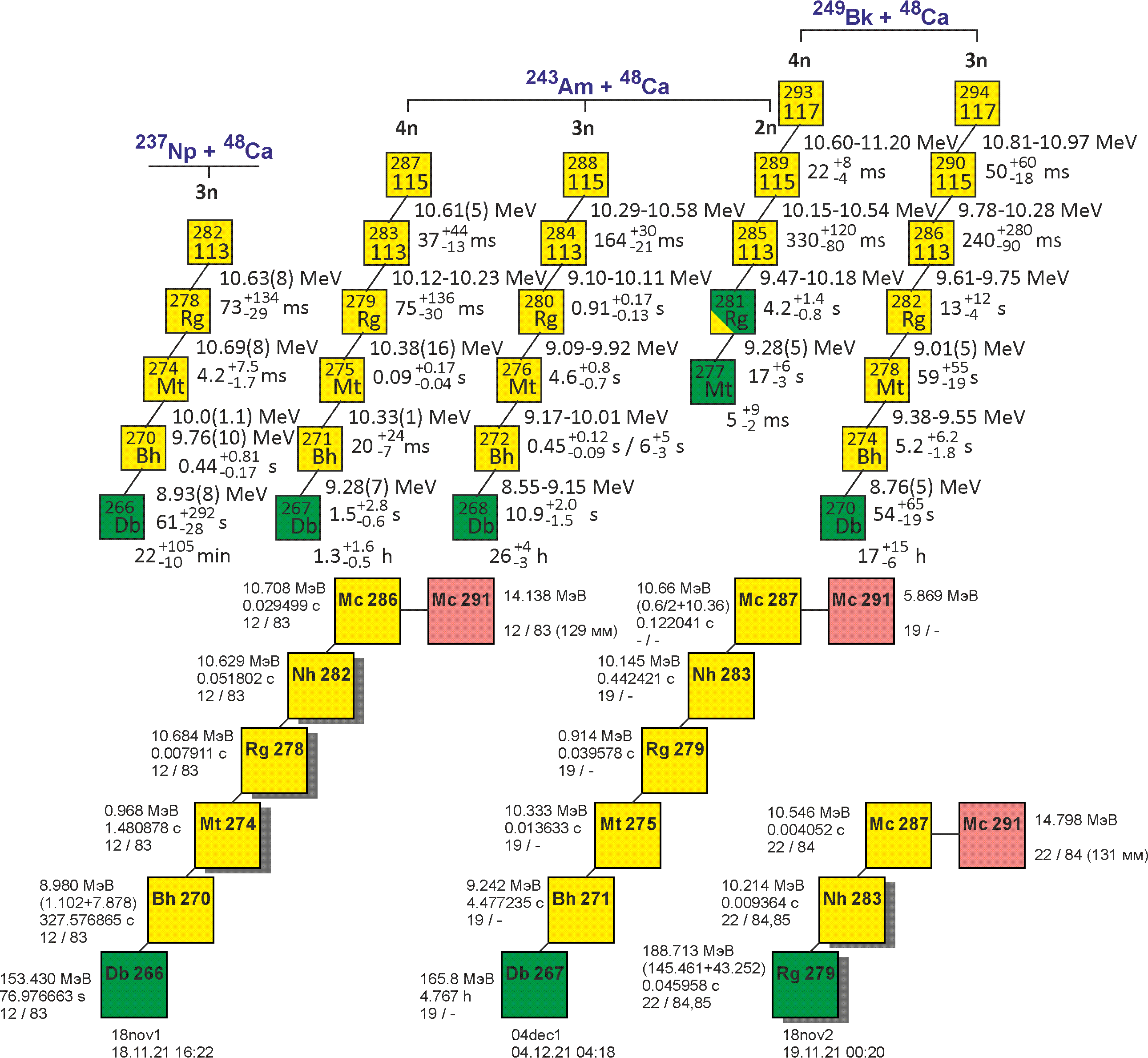 2 (DGFRS-1, 282Nh) + 1
2 (DGFRS-1) + 1 (TASCA) + 2
Reaction  243Am(48Ca,2-5n)286-289Mc

67 decay chains
Decay properties of 22 isotopes
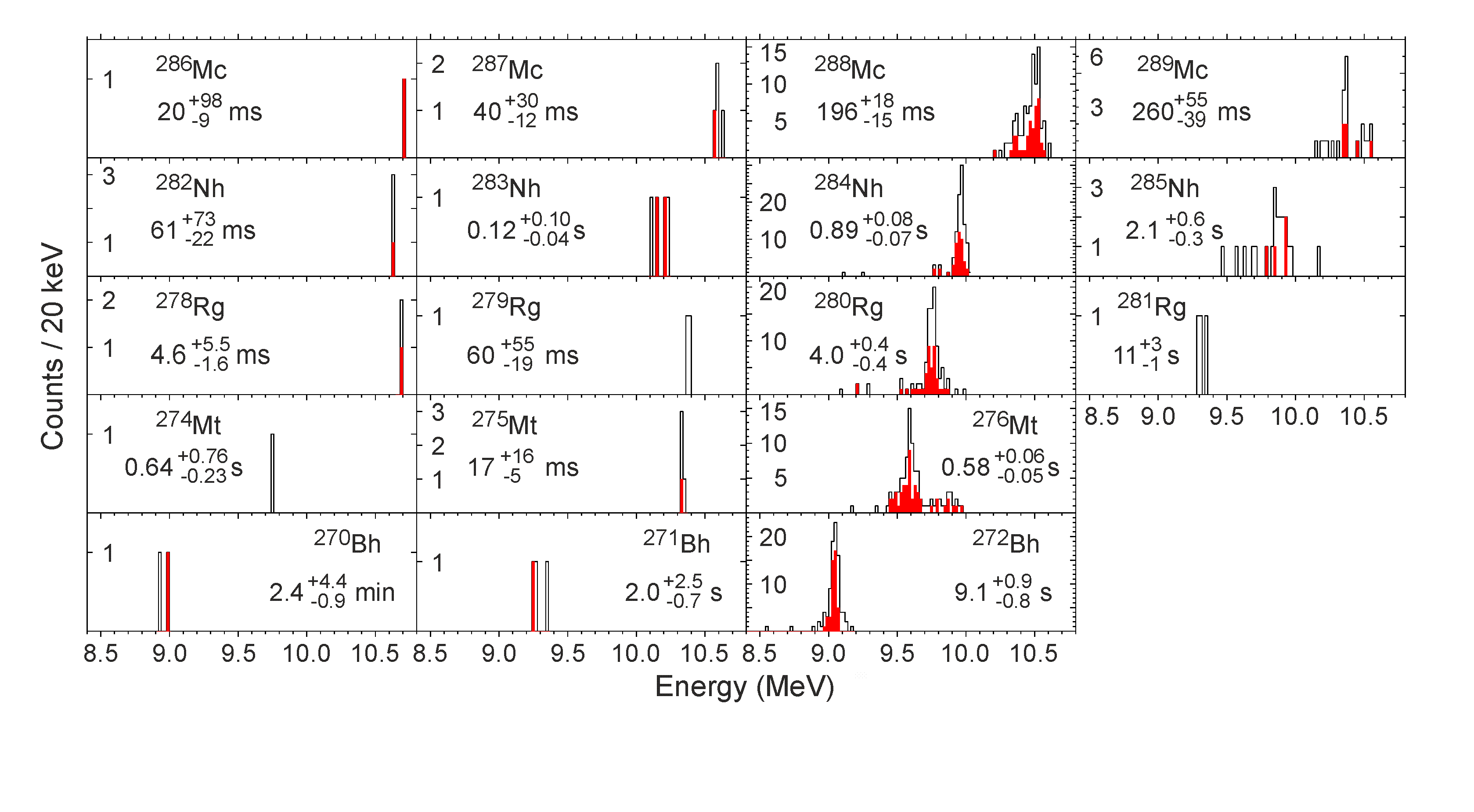 Reaction  243Am(48Ca,2-5n)286-289Mc

Excitation functions
Two times larger cross section of the 3n channel
Observation of the 5n channel
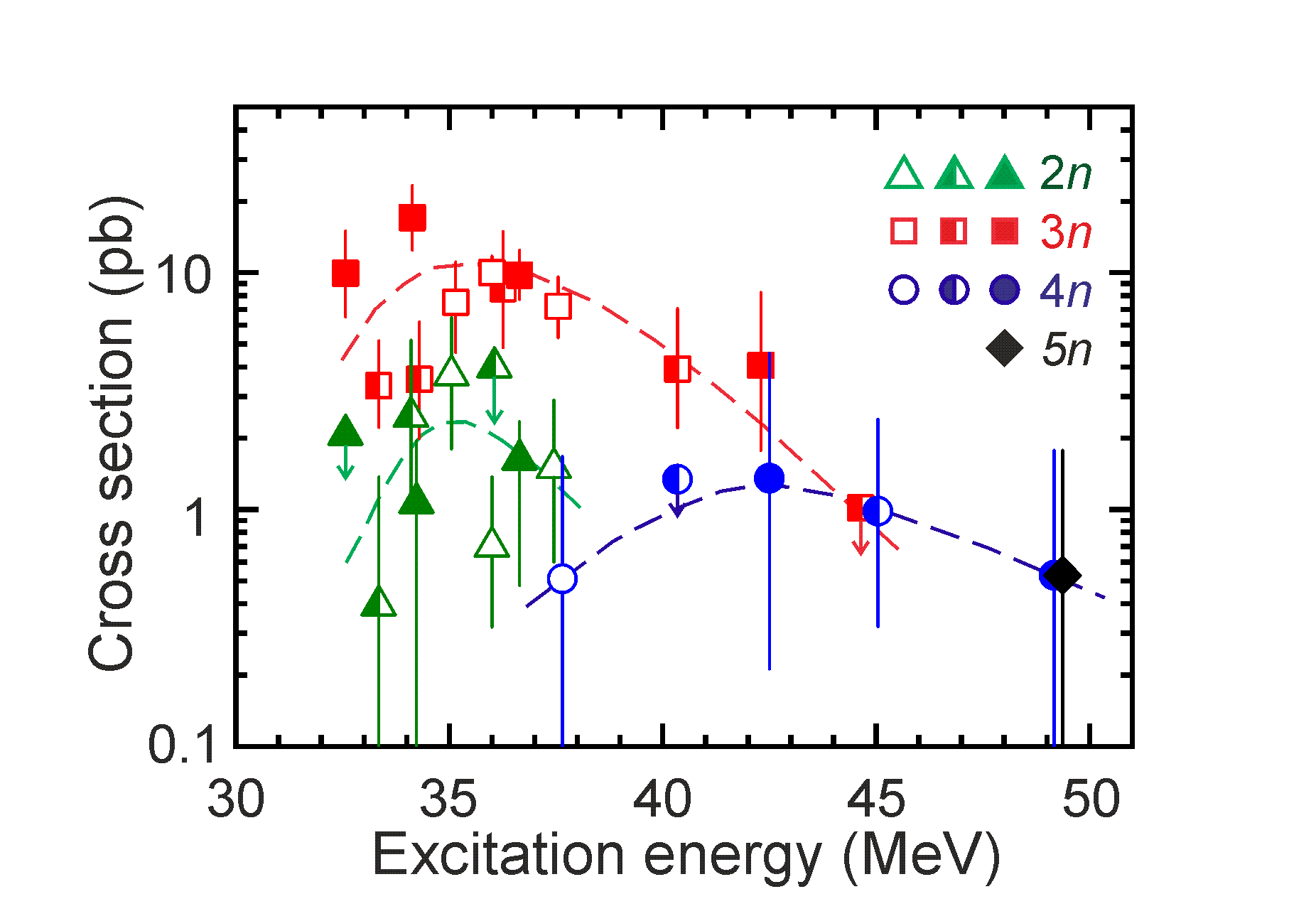 Results  of the  first  experiment  242Pu+48Ca
I = 0.05, 0.1 … 1, 1.5, 2.0, 2.5, 3 (1 week) pmA   24-cm target
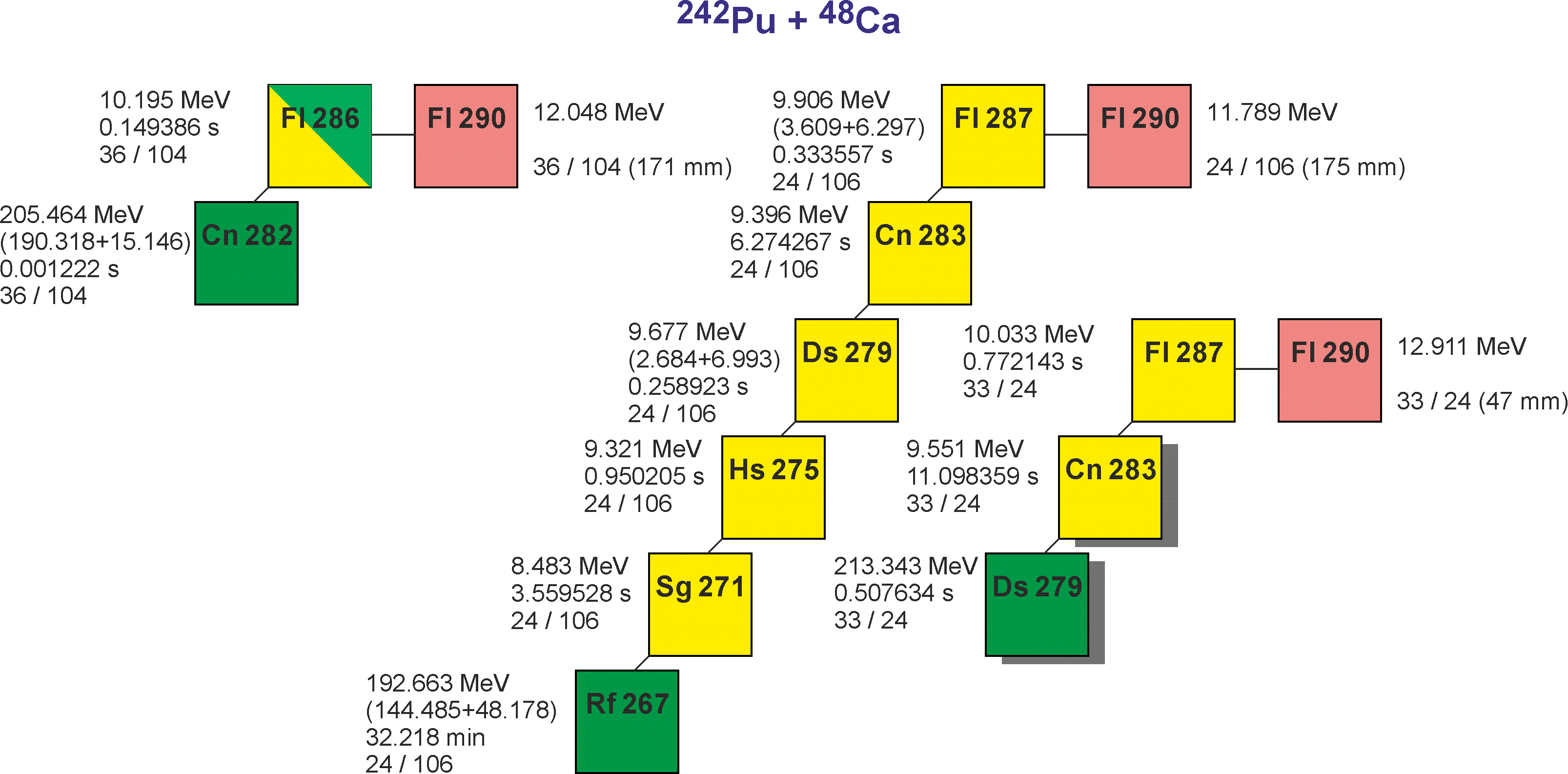 25
Important  technical  questions:
Transmission
Image size on detector
Background
Systematics of charge states
Test of digital and analog data acquisition systems
60
3 (DGFRS-1)+1(SHIP) + 9
Reaction  242Pu(48Ca,3-4n)286,287Fl

Decay properties of 8 isotopes
Dependence of decay properties of  287Fl, 283Cn, and 279Ds on level structure (?)
Non-observation of 9.6-MeV a line for 286Fl
Decays through isomeric states for 286Fl and 282Cn (?)
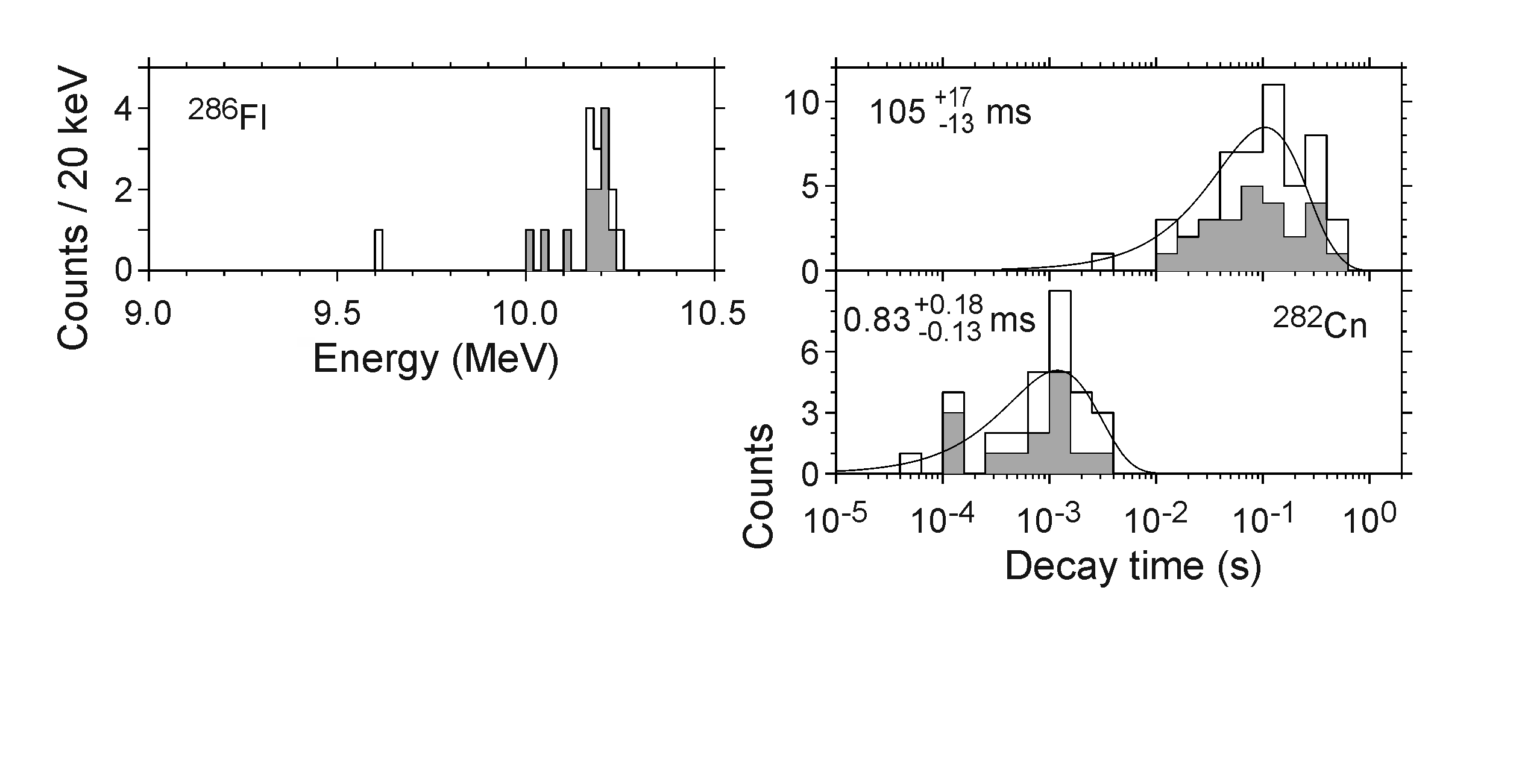 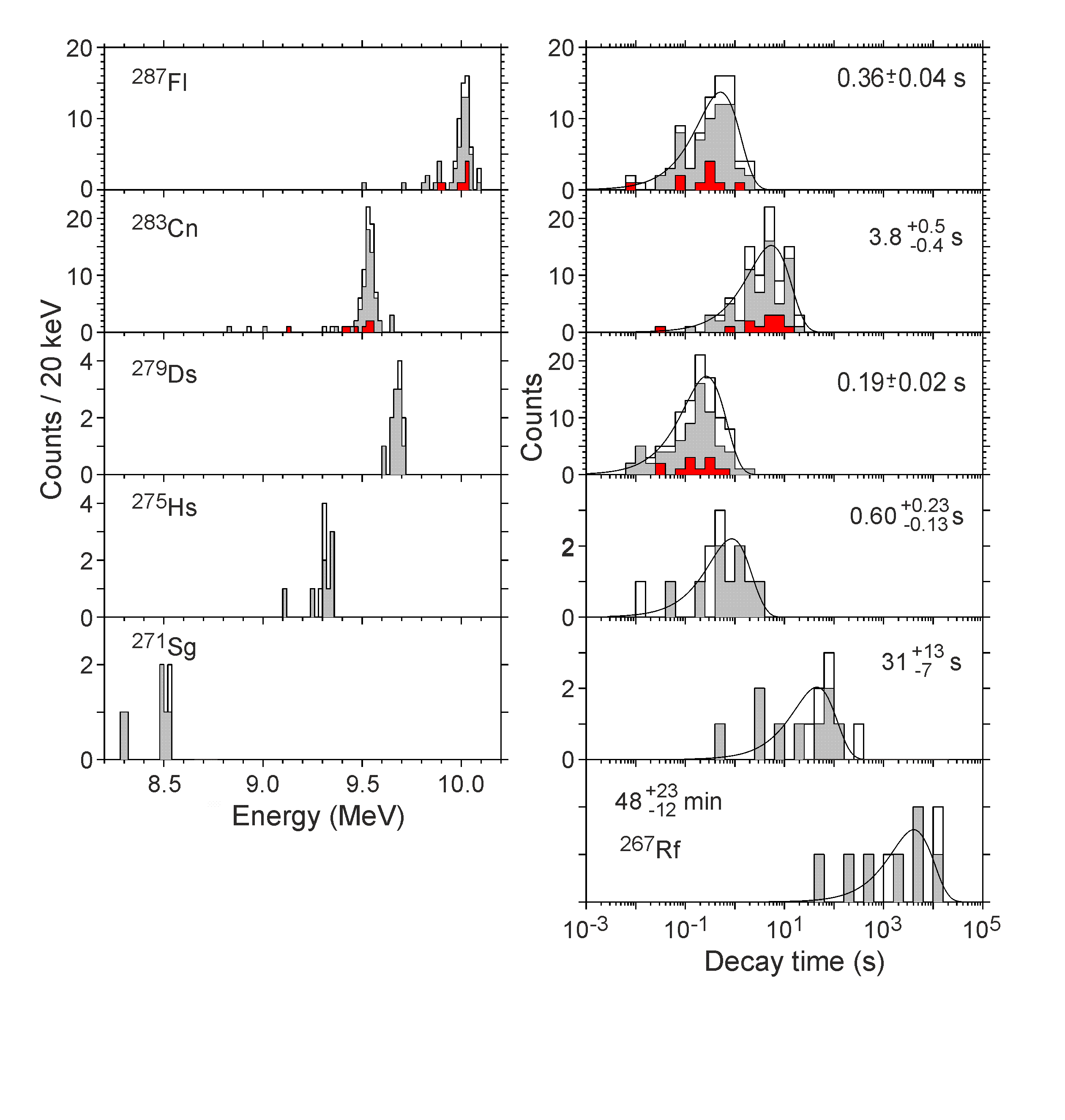 Reaction  242Pu(48Ca,3-4n)286,287Fl

94 decay chains
2-3 times larger cross section of the 3n channel
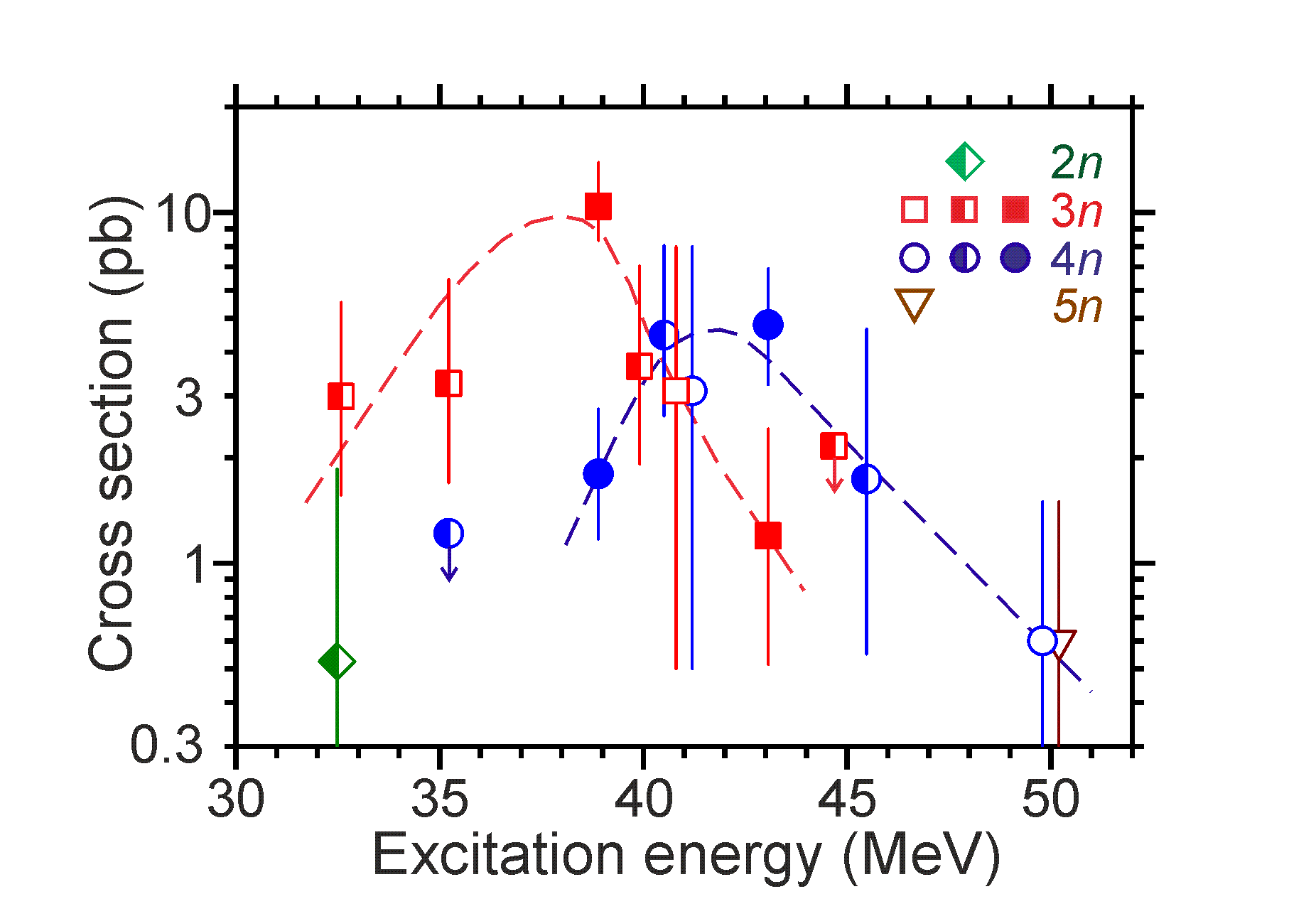 Reaction  238U(48Ca,3n)283Cn

16 decay chains
Dependence of decay properties of  283Cn and 279Ds on level structure (?)
I = 0.5, 1, … 6.5 pmA   24-cm target
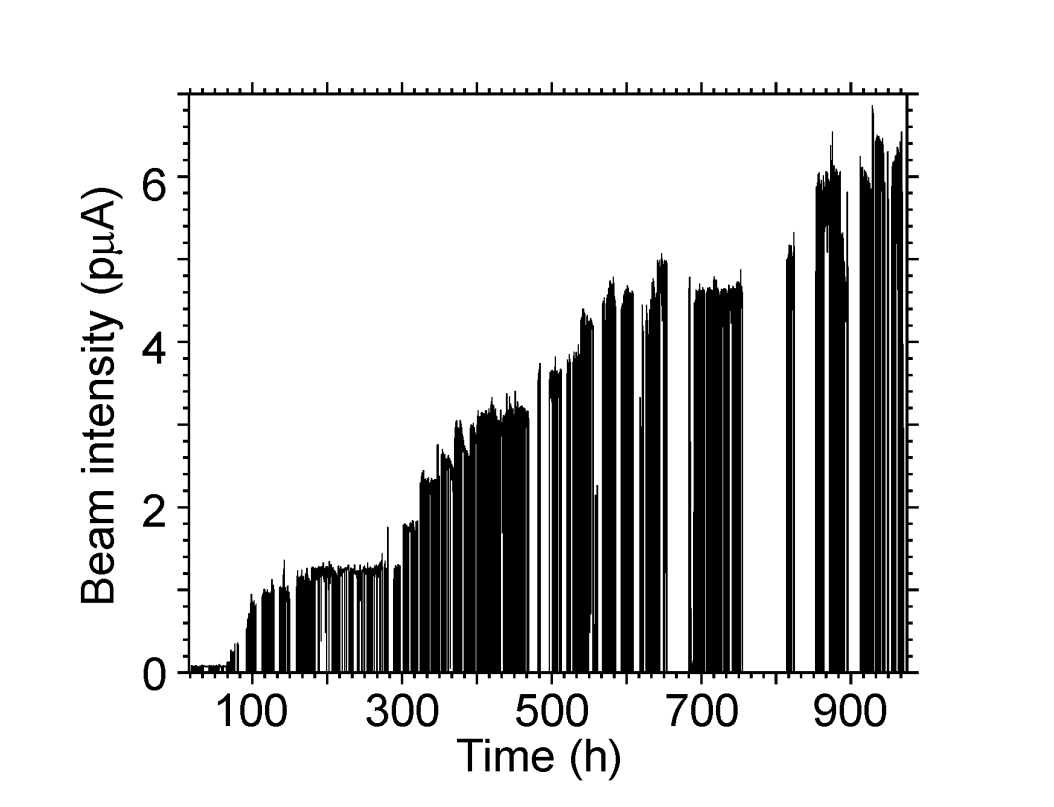 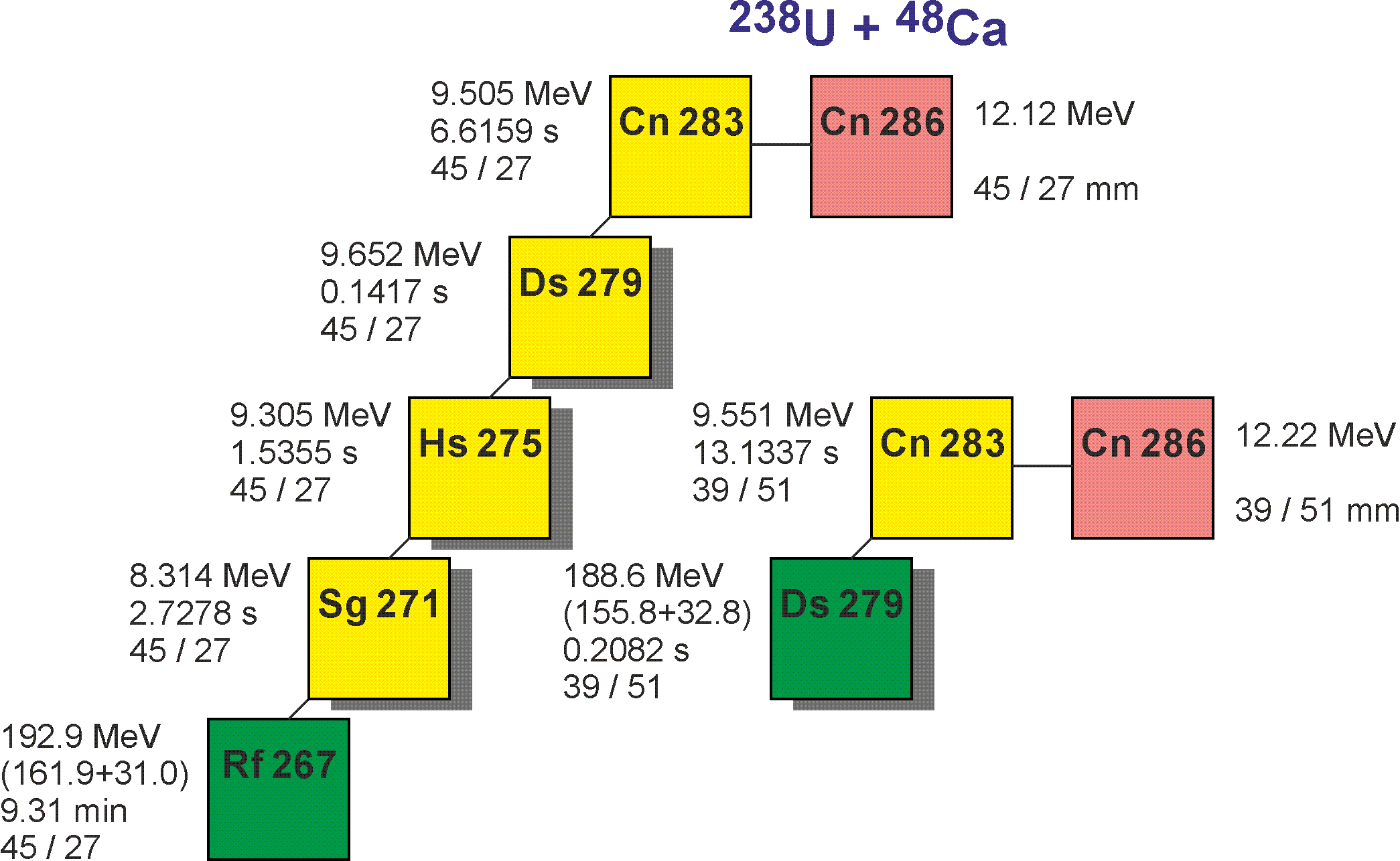 Small holes appeared in the target but

~97% of 238U was preserved 
on Ti backing
14
3 (DGFRS-1)+1(SHIP) + 9 (242Pu) + 2
New data on experiments at the SHE Factory
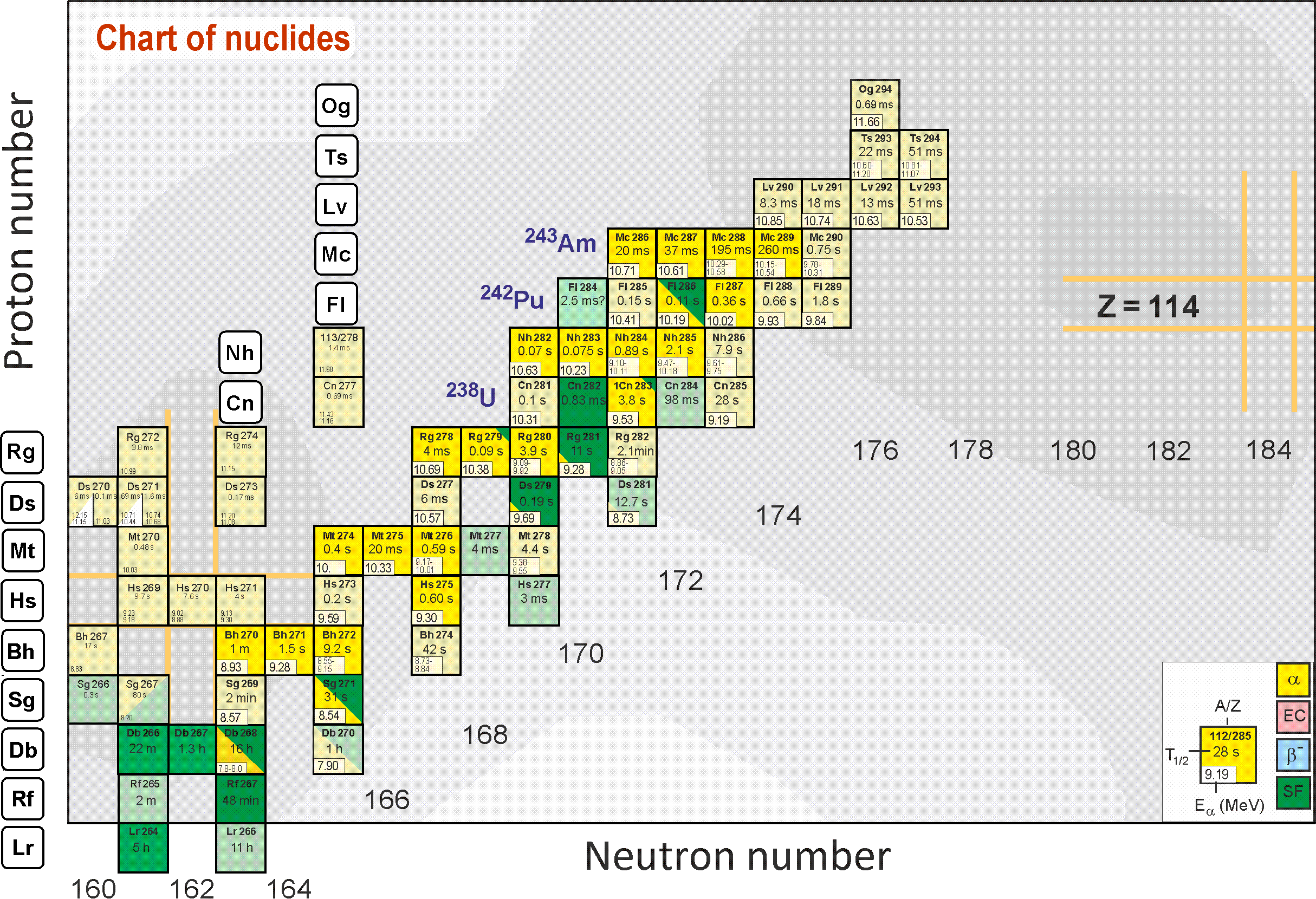 Chart of nuclei. The isotopes produced in the shown reactions in 2021 
are highlighted in bright yellow (a decay) and green (spontaneous fission) colors
CONCLUSIONS

243Am+48Ca

New decay chains of 289Mc (6), 288Mc (58), and 287Mc (2)

                                     For the first time:

           a decay of 268Db

            New spontaneously fissioning isotope 264Lr

            New isotope 286Mc

            Spontaneous fission of 279Rg

            Cross section of the 5n-evaporation channel


Decay properties of 22 isotopes

Two times larger cross section of the 243Am(48Ca,3n)288Mc reaction

Transmission of DGFRS-2 was found to be about twice that of DGFRS-1
CONCLUSIONS

242Pu+48Ca   and   238U+48Ca

New decay chains of 286Fl (25), 287Fl (69), and 283Cn (16)

           Decay properties of 8 isotopes

            2-3 times larger cross section of the 242Pu(48Ca,3n)287Fl reaction

Stability of 238U target at 6.5 pmA and a beam dose of 2.61019
97% of the substance was preserved on Ti backing
 

Decays though different  energy levels of 287Fl and 283Cn lead to
a decay or SF of 279Ds 

Existence of isomeric states in the 286Fl consecutive a decays
Thank you for attention!
DC280

Smooth variation of the beam energy in a wide range

Stability of the beam energy

Beam intensity of up to 6.5 pµA was obtained 

Stability of the beam intensity
From  48Ca  to  50Ti
Test reactions:
         238U+50Ti        288Fl*                                             244Pu+50Ti        294Lv*
Plans for 2022
Availability  of the target material and possibility of use
Unknown cross sections for production of elements 119 and 120
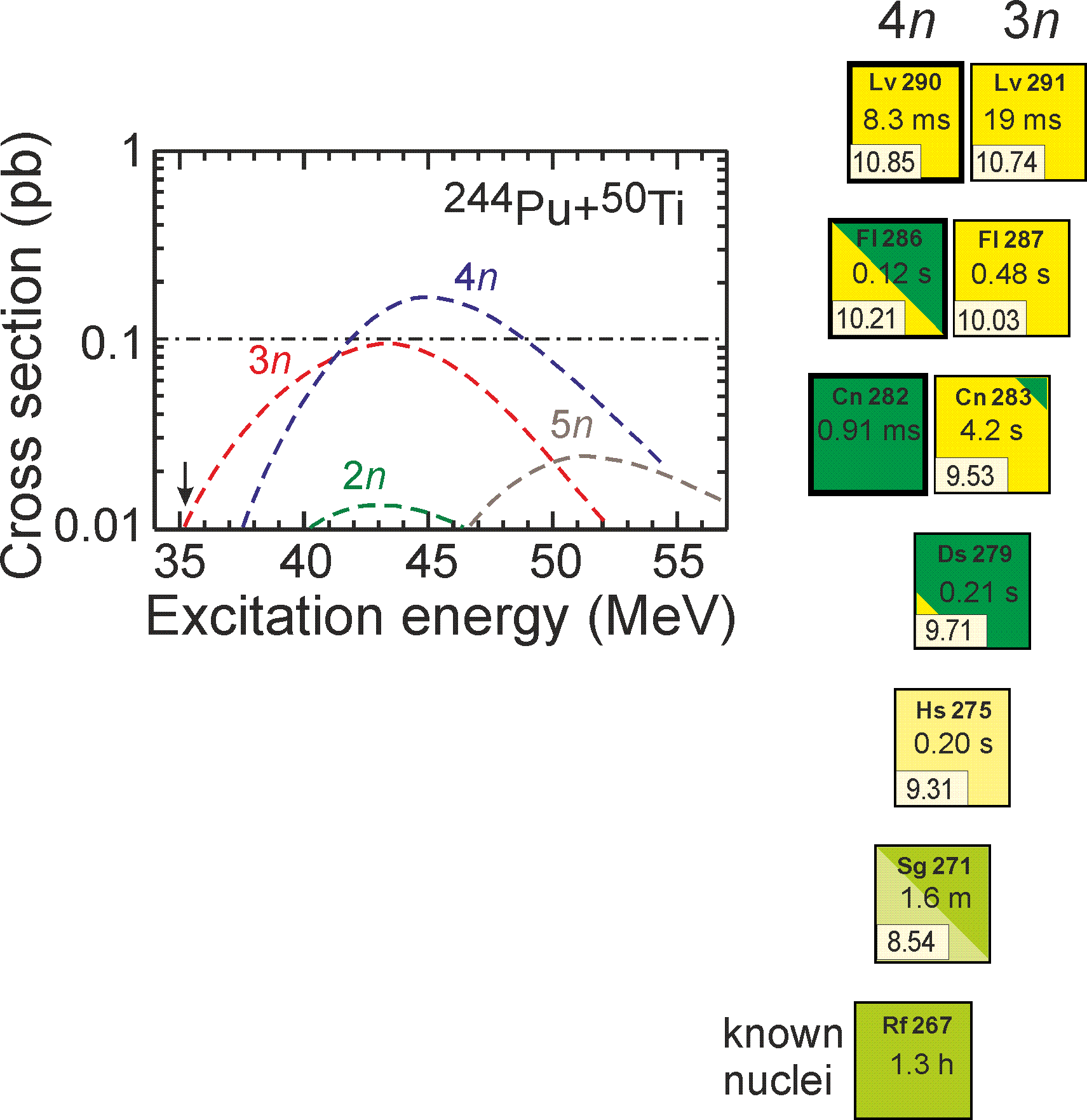 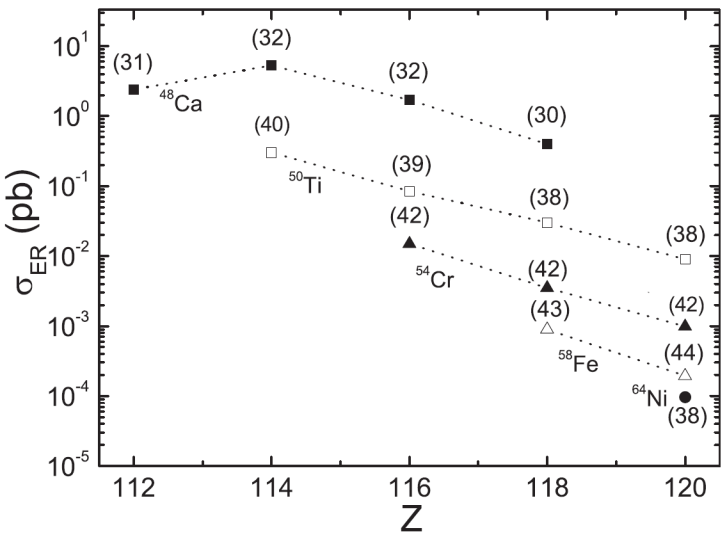 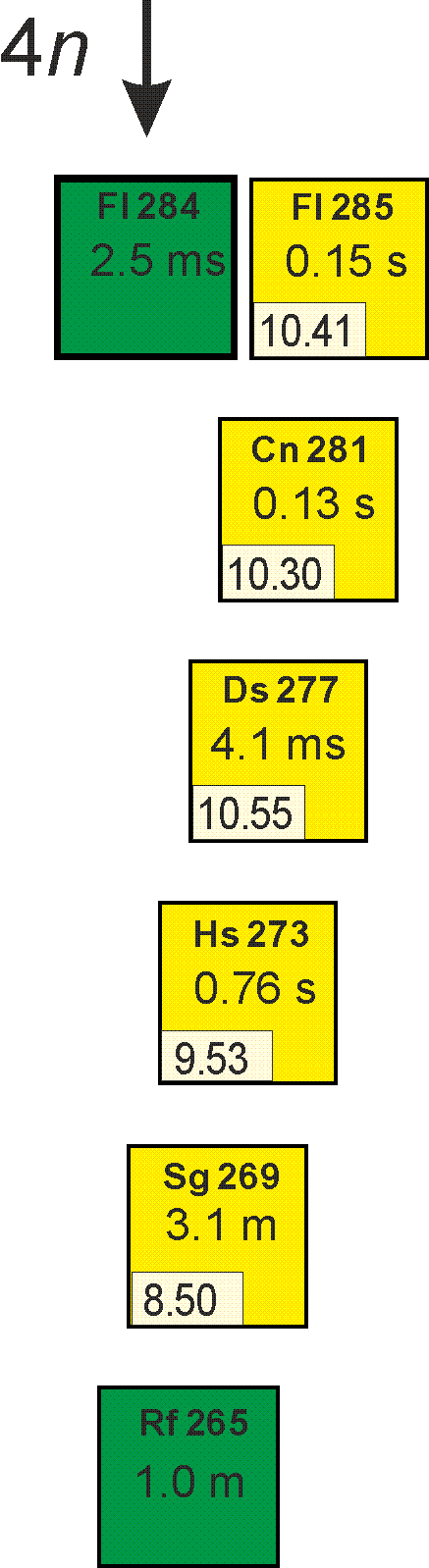 V. Zagrebaev and W. Greiner
0.2-0.3 pb

G. Adamian et al.
0.1 pb
G. Adamian et al.  

0.3 pb
s=0.2 pb, ht=0.4 mg/cm2, coll=0.6, Ibeam=3 pmA  3 events per 25 days
s=0.2 pb, ht=0.2 mg/cm2, coll=0.6, Ibeam=3 pmA  3 events per 50 days
Plans for 2022
Availability  of the target material and possibility of use
Unknown cross sections for production of elements 119 and 120
From  48Ca  to  54Cr
Test reaction:   238U+54Cr        292Lv*
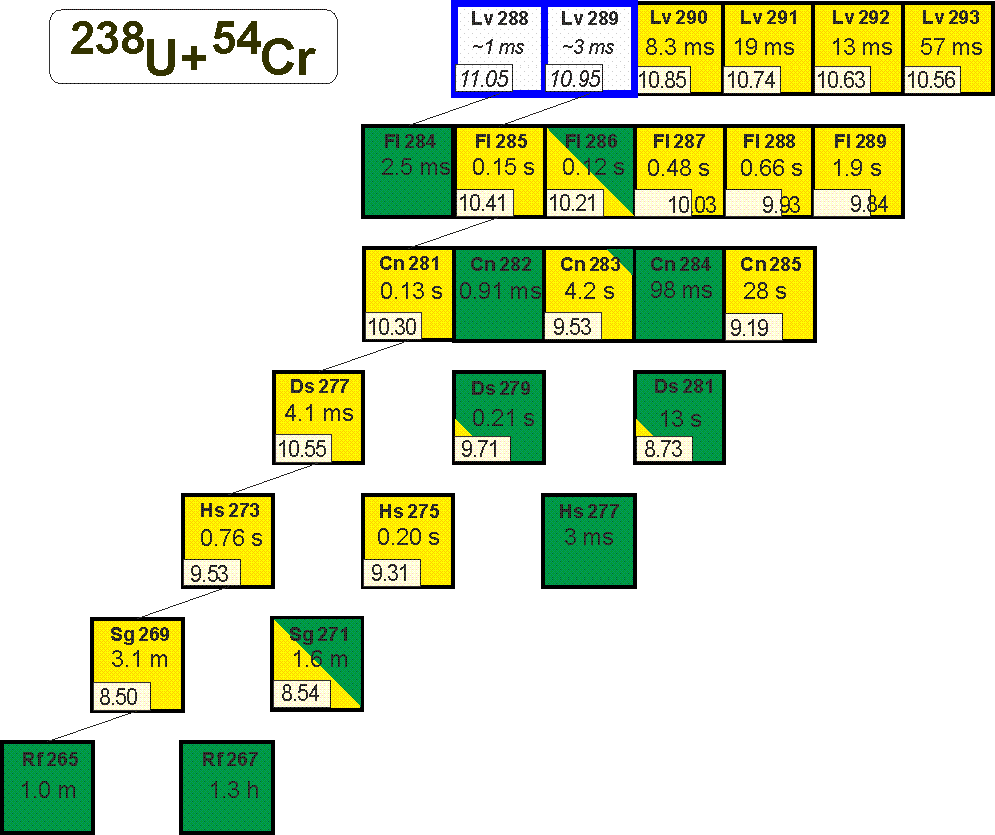 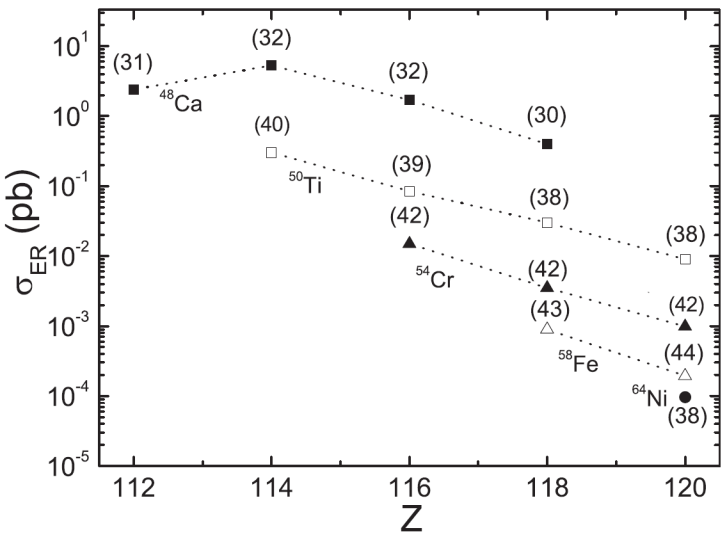 G. Adamian et al.  

0.015 pb !
s=0.015 pb, ht=0.6 mg/cm2, coll=0.5, Ibeam=5 pmA  3 events per 5 months
DC280
Beam intensity of up to 6.5 pµA
Stability of the beam intensity
1.25 pmA
Beam intensity (pmA)
Beam intensity (rel. units)
Time (h)
Time (h)
Stability of target
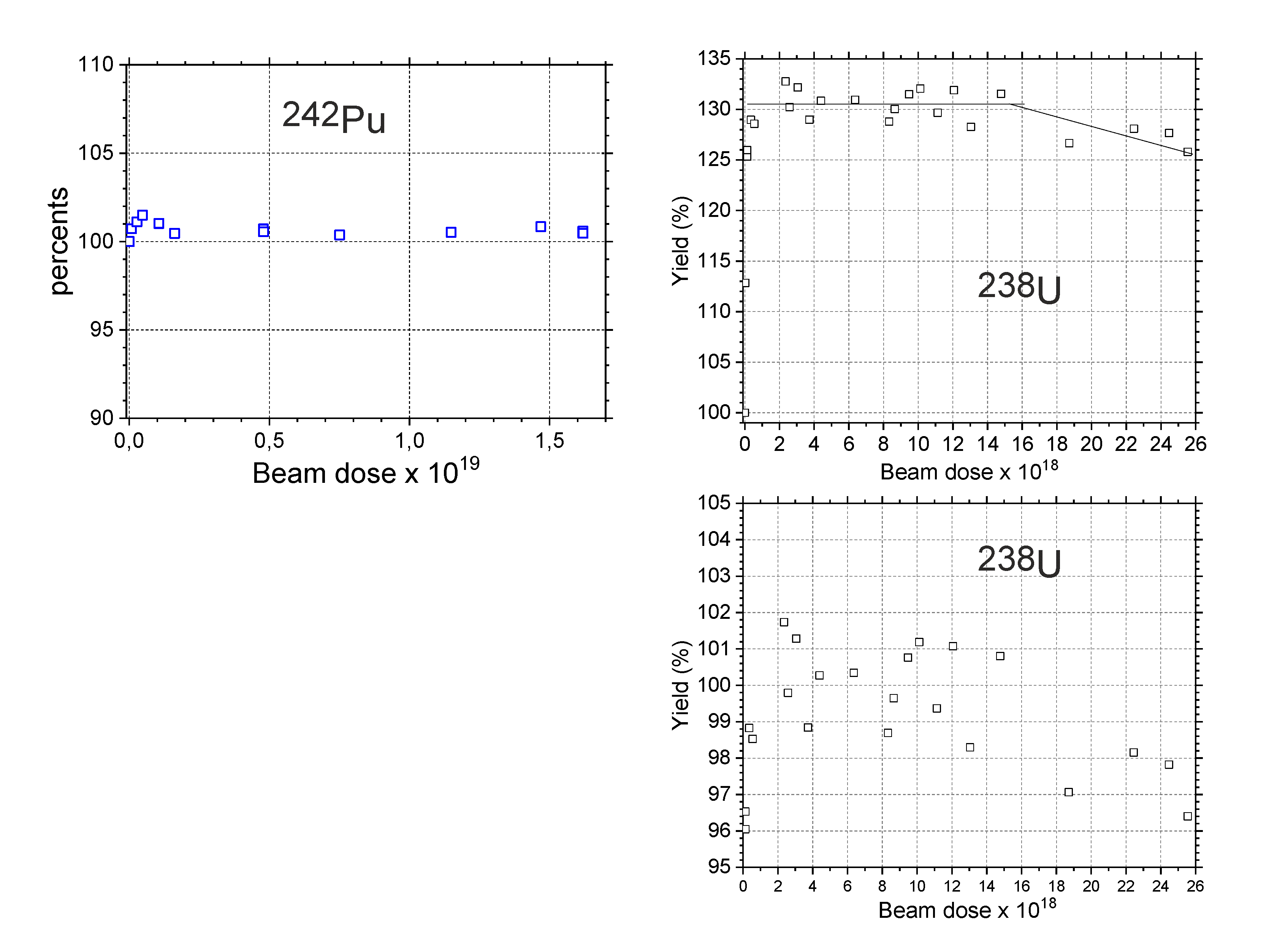 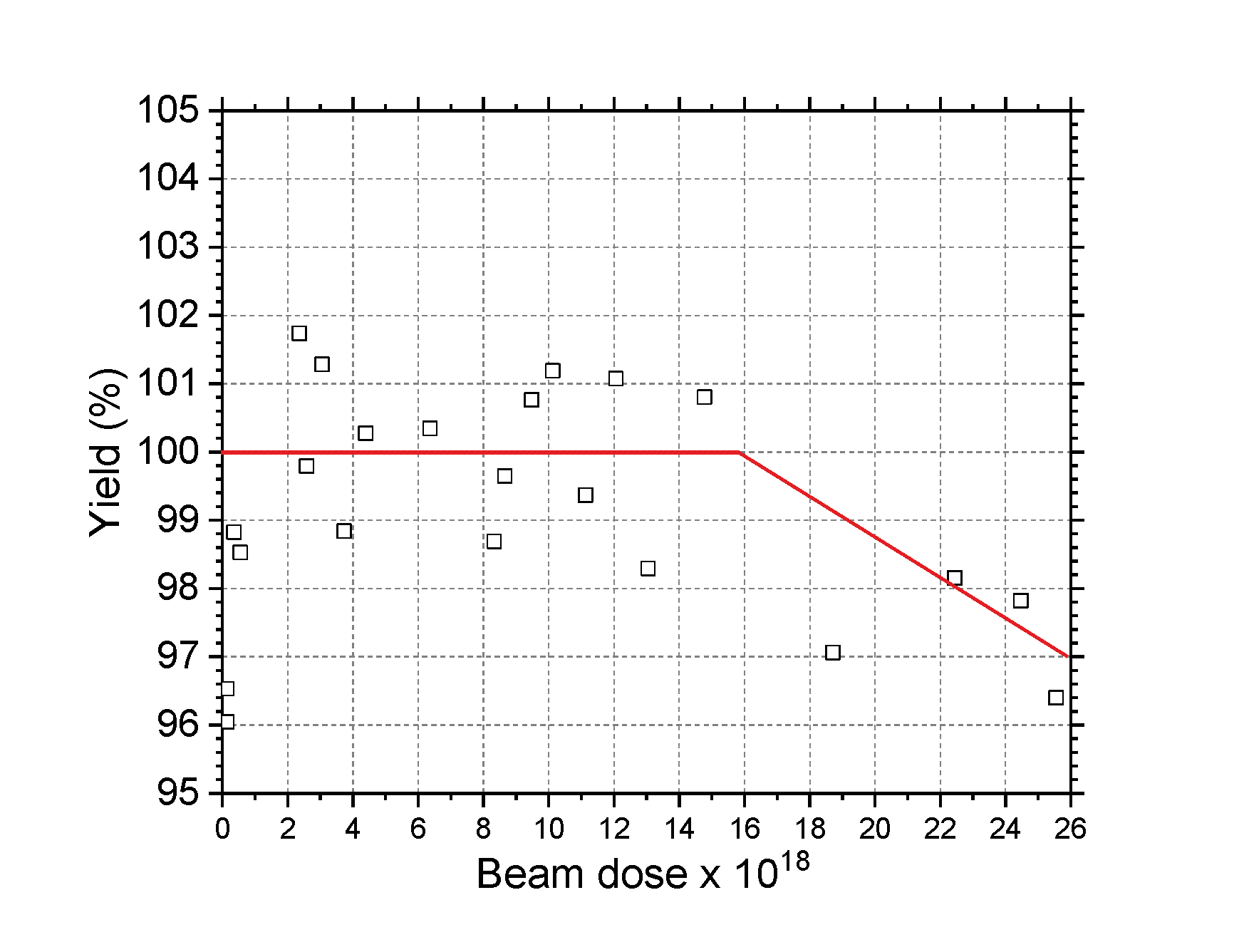 242Pu 
Beam intensity of up to 3 pmA
Loss of material was not observed
238U 
Beam intensity of up to 6.5 pmA
Possible loss of 3% at a beam dose of 2.6x1019
Reaction  242Pu(48Ca,3-4n)286,287Fl

Dependence of decay properties of  287Fl, 283Cn, and 279Ds on level structure (?)
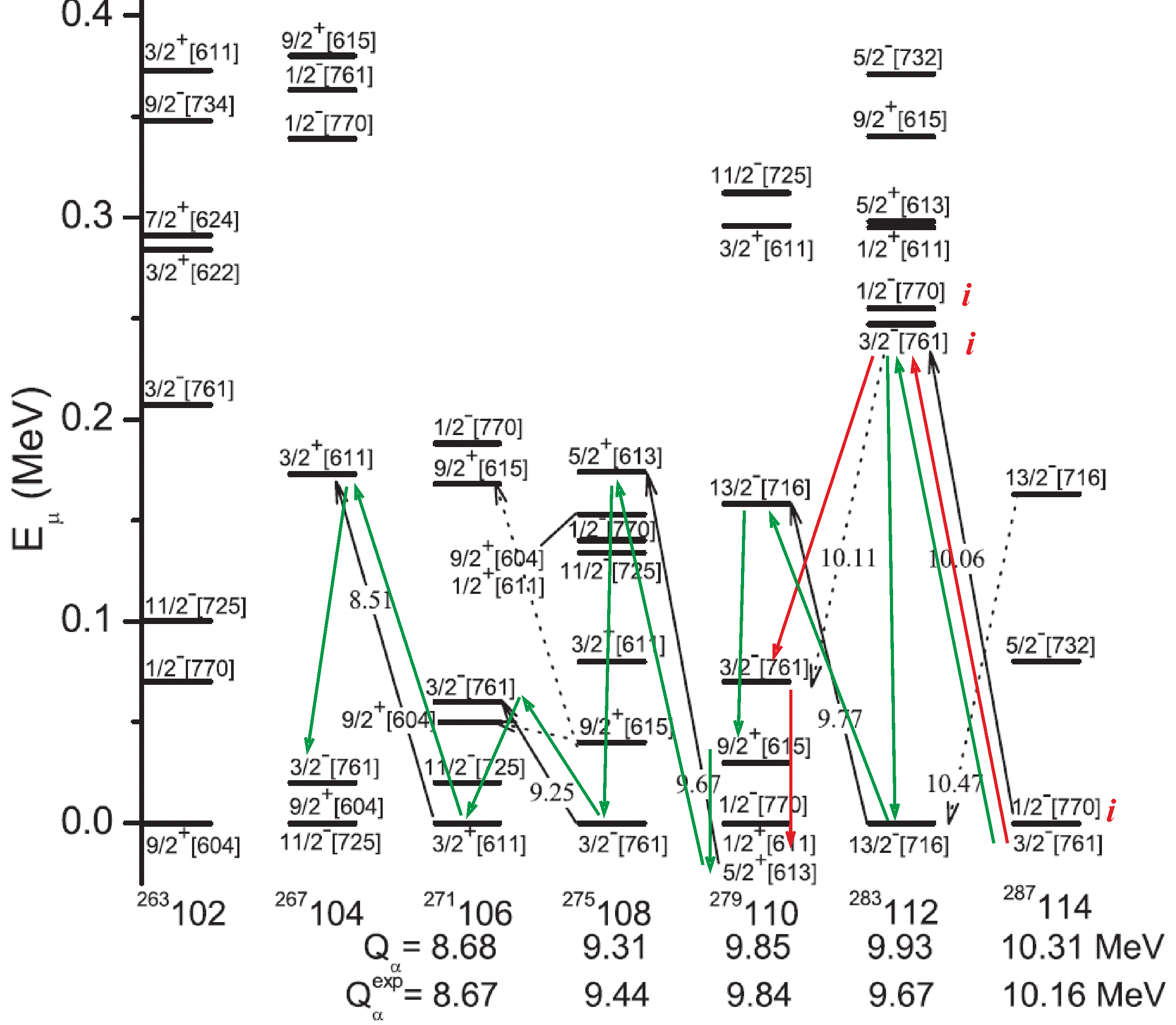 279Ds:  SF / a
A.N. Kuzmina, G.G. Adamian, N.V. Antonenko
Role of quasiparticle structure in α decays of the heaviest nuclei,
Phys. Rev. C 85, 027308 (2012)